Προκλήσεις και προοπτικές αεροπορικών εταιρειών
Λευκωσία, 4 Μαιου, 2017
Aegean 2016
Full Service Carrier
Focus on quality customer service & efficiency 

Fleet of 61 Aircraft:  47 A320 family + 14 Turboprops	

12.5mio passenger in 2016

Star alliance member since 2010

Expanding  International Network Reach
145 destinations in 45 countries in 2016 out of which 111 International 

Award winning airline 
7x Skytrax best regional award
Traffic in RPKs (m)
5x
2
18 years of challenges
2014-2016 Strong international expansion
2013 
Olympic Air Acquired
2011 
Intl traffic exceeds domestic for the fist time
2010 
Star Alliance
2009 
OA privatisation
2007
Listing in Stock Exchange, A320 Deliveries
Olympic
2005
Lufthansa Agreement, Airbus A320 Order
2003
First Year with Profits before Taxes
Low-cost enter Greek market
1999-2002
Air Greece acquisition
Cronus merger, First Int flights
May 1999
Domestic Deregulation. Launch of Scheduled Flights
International
Domestic
3
Aegean’s current challenges and objectives
Profitable, sustainable growth:
healthy balance sheet

Development in international markets

Focus on:
quality service to our customers: differentiation
cost efficiency/productivity: competitiveness
4
Aegean’s key levers
Continuous investment in our people,  the asset that makes the difference:
skill development
training

Continuous investment in  technology  / process improvement for:
the customer 
simplification of internal processes and the day-to-day job of our people
5
Continuous investment in our people and training facilities
3.000 employees in Summer 2016 (+900 post OA acquisition)
600 cockpit crew 

1200 cabin crews

350 engineers and mechanics

ATO: Approved Training Organisation for A320, Q400 & Dash-8 (cockpit & cabin crews)

MTO: Maintenance Training Organisation for A320, Q400 & Dash-8 (mechanics & engineers)
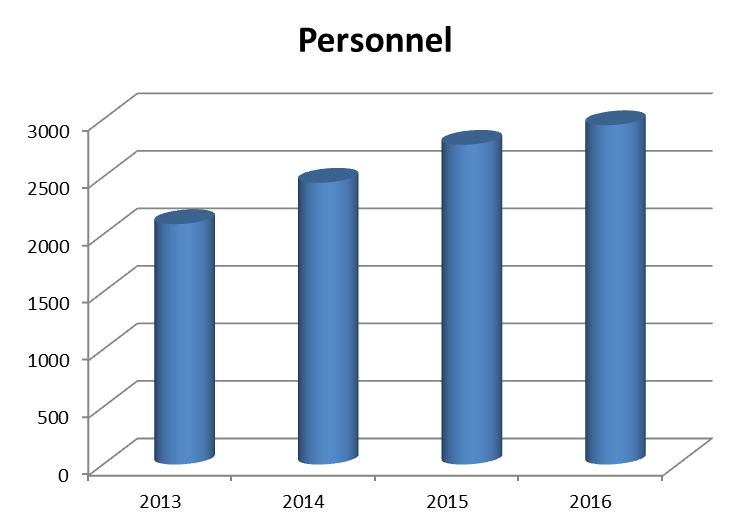 +900 employees
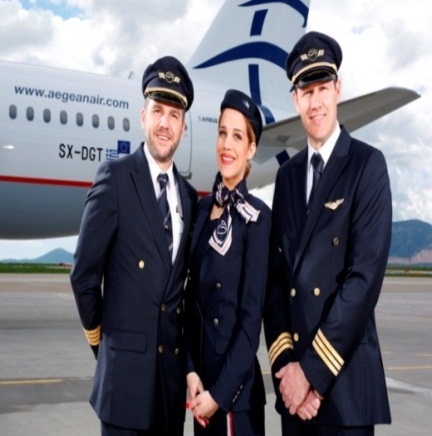 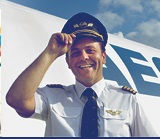 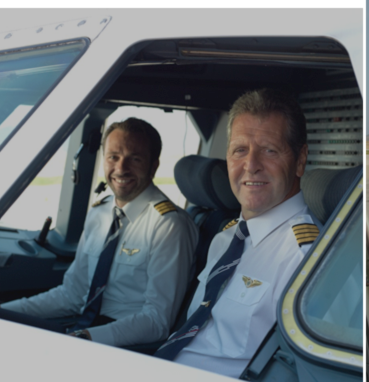 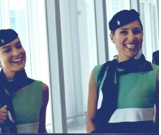 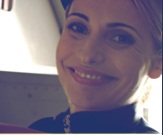 6
Investment in Technology: customer service + efficiency
Continuous roll out of new services:
New responsive Booking site:  My Booking, Award Booking & Rebooking Services 
Flight Related Notification Services / Miles+Bonus Push Notifications 
Passport & ID Scanning in Apps for Faster Check-in
Google now Boarding Pass Integration… and more to come
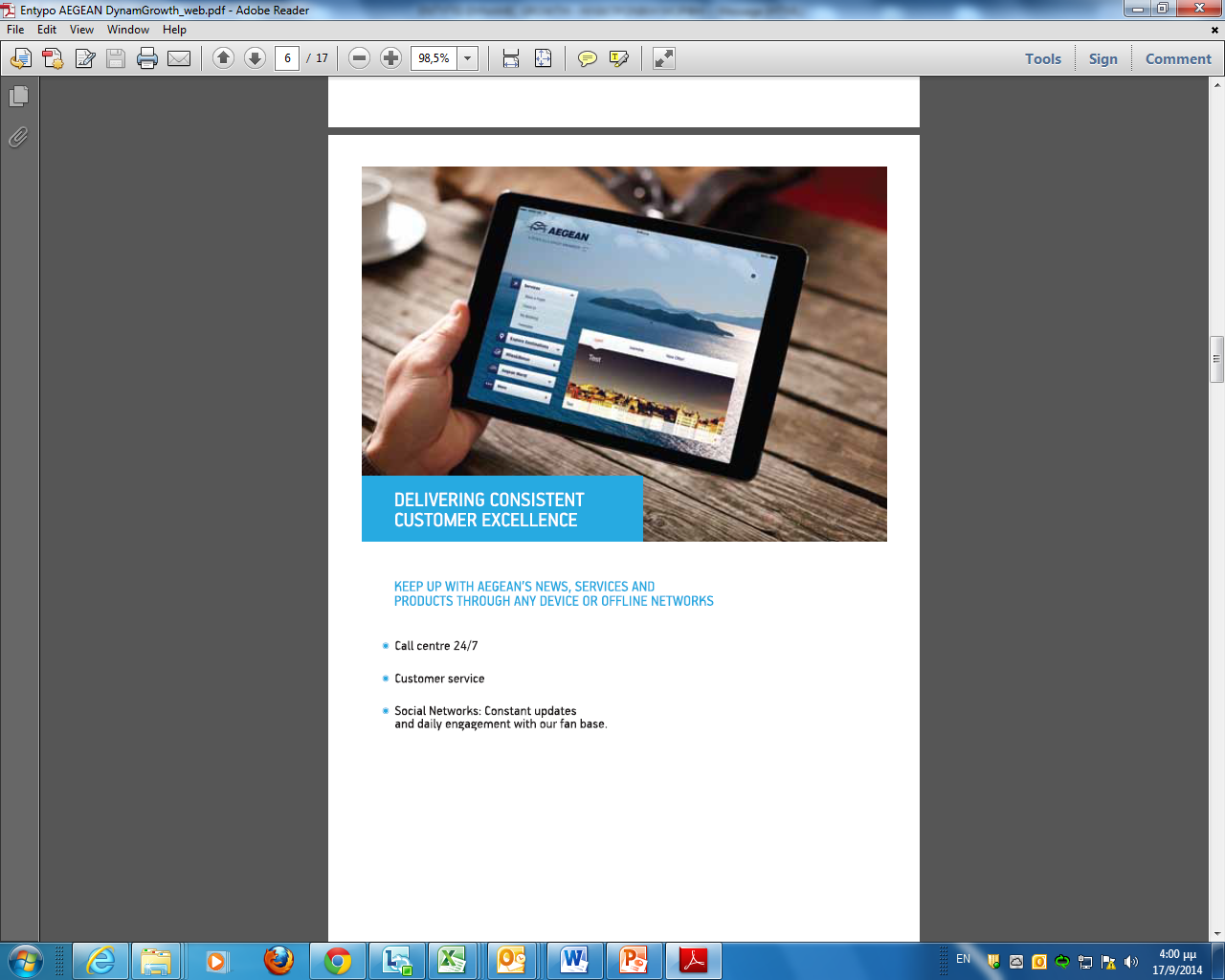 ++10ppt
7
Customer service recognized internationally by passengers
Best Regional Airline
in Europe 2016
For the 7th Time
According to SKYTRAX
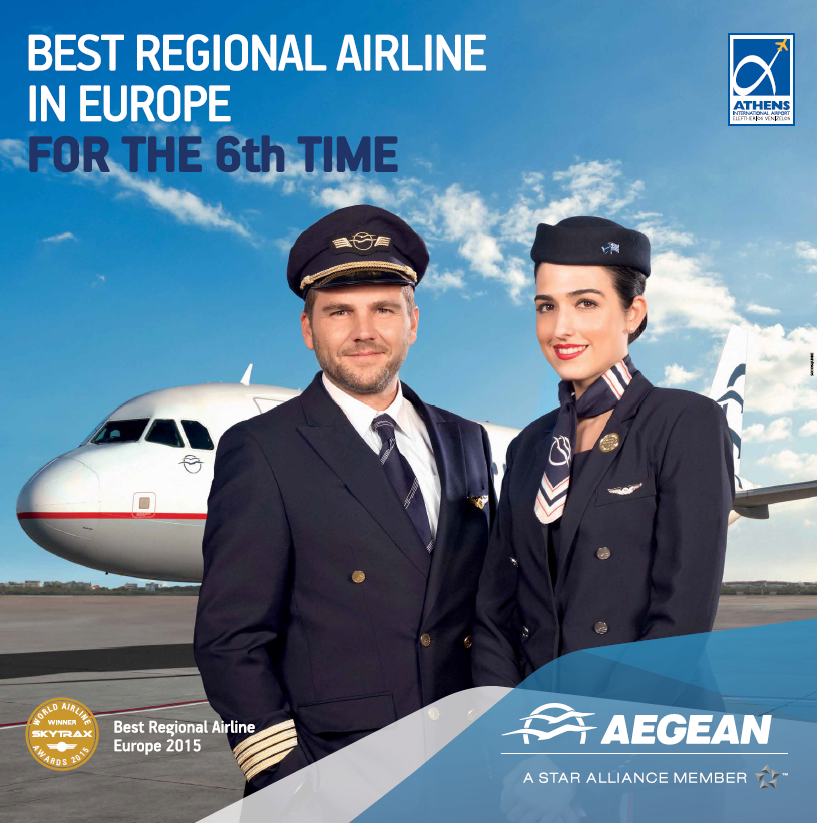 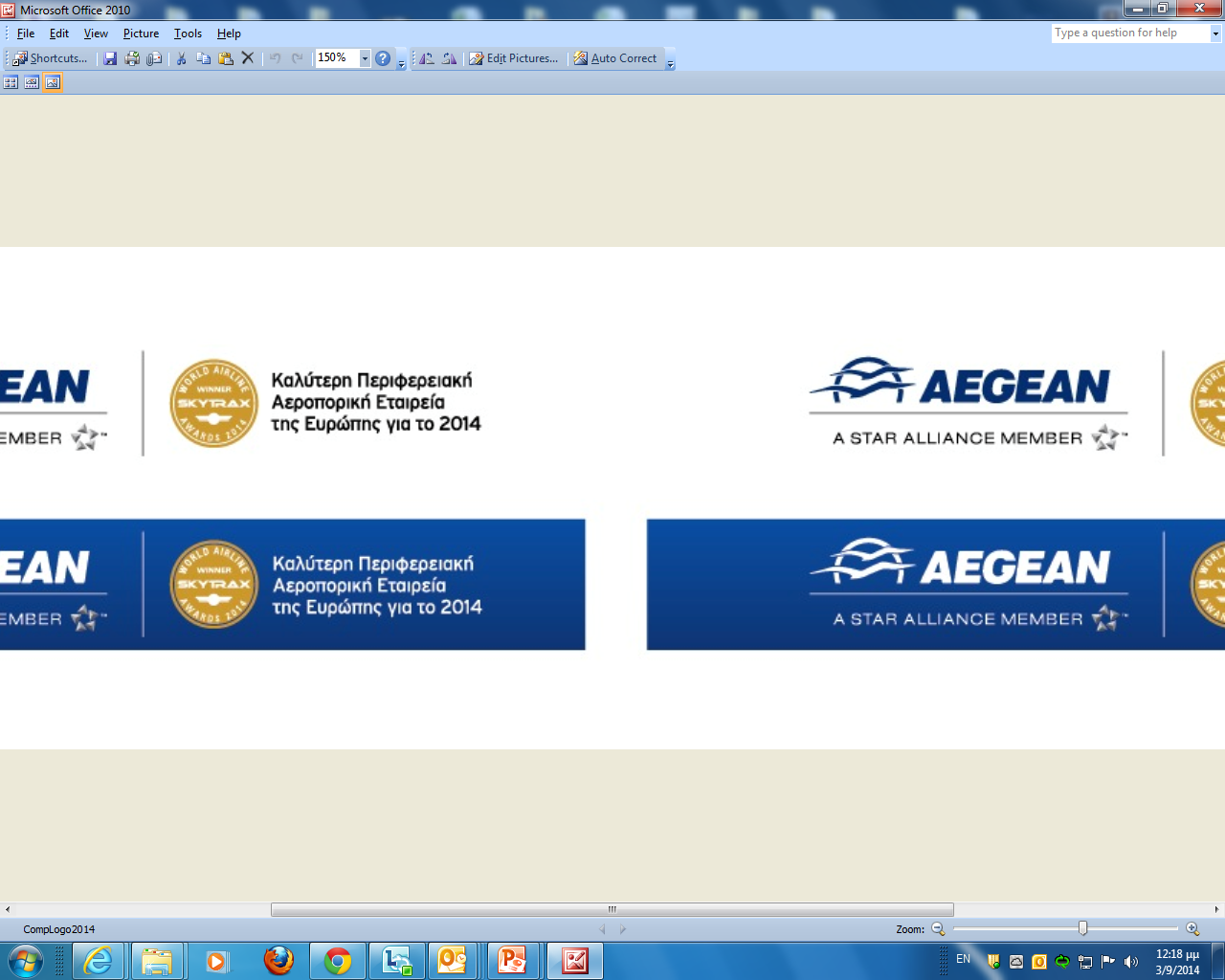 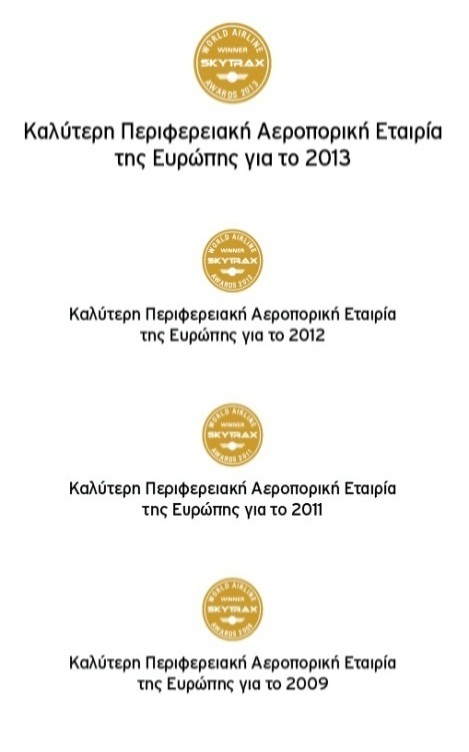 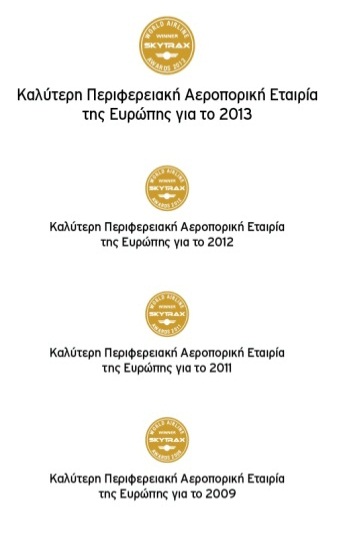 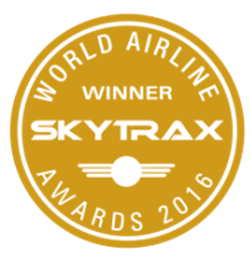 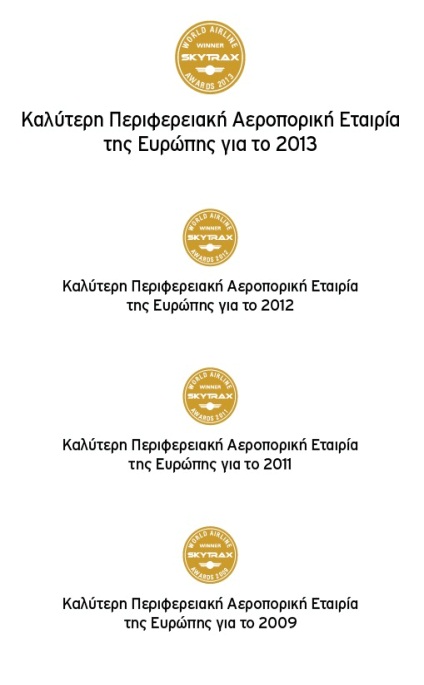 Best Regional Airline 2014
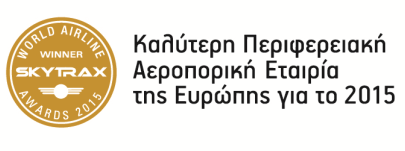 Best Regional Airline 2013
Best Regional Airline 2012
Best Regional Airline 2015 + 2016
Best Regional Airline 2011
8
Best Regional Airline 2009
2011-2016 Growth during the crisis: 		    3x more international destinations
Passengers & Available Seats from/to Athens
101
destinations
89
destinations
76
destinations
64
destinations
71
international
40
destinations
59
international
35
destinations
47
international
34
international
28
international
22
international
9
Athens main hub + 6 other A/C bases in Greece and Cyprus
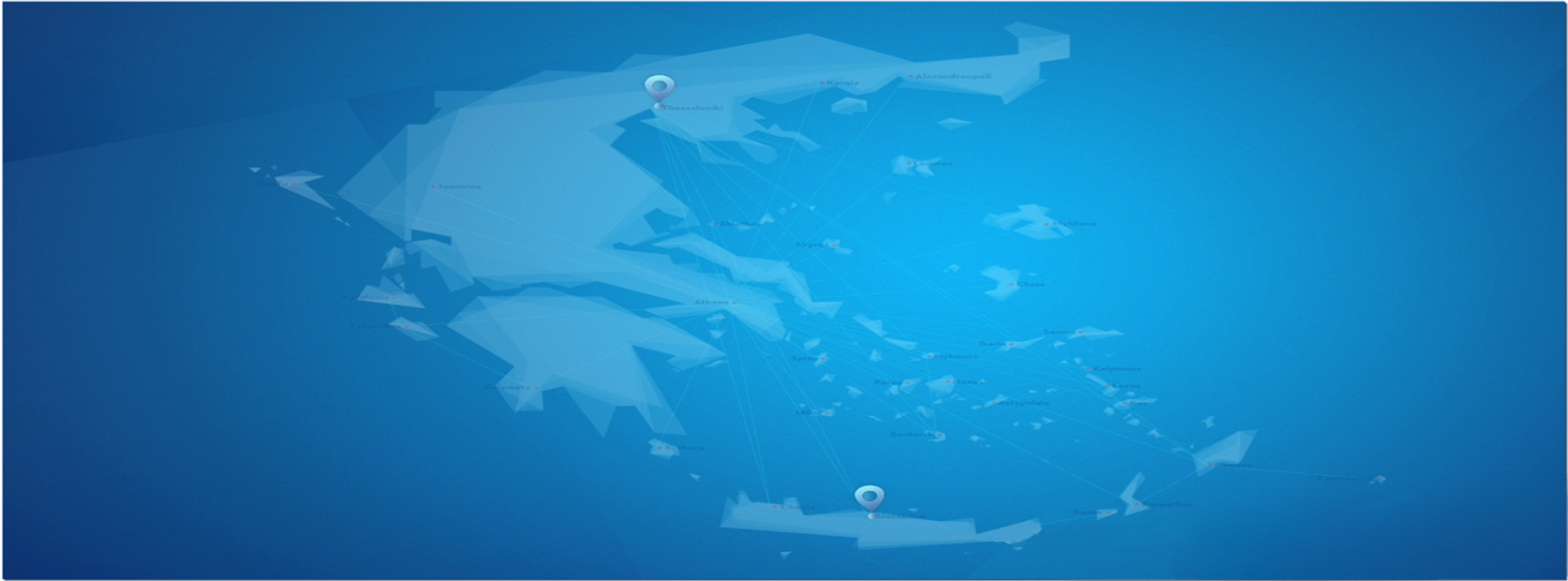 % international activity by source market
Western Europe: 55%
Cyprus: 10% 
Central Europe: 25%
Middle East: 10%
2016 :145 destinations
111 international
34 domestic
THESSALONIKI
ATHENS
KALAMATA
RHODES
% international activity by base
Athens: 70% 
Thessaloniki & Larnaca: 15%
Regional / Leisure: 15%
HERAKLION
LARNACA
CHANIA
HERAKLION
10
2016
2014
2013
Aegean’s Evolution 2013-2016
Country: Cyprus
11
2010-2016: sustainable financial performance during crisis
.. Despite 30% Loss in GDP
12
Growth & Healthy Profitability / Cash flow
13
Efficiency & competitiveness
High Quality but CASK equal to LCC easyJet with 30% shorter segment length
2013-2016= 11% reduction
unit costs ex fuel
Source: A3, Companies annual reports
14
Looking forward / back to basics: service quality + efficiency
15
THANK YOU
16